SQL Server Monitoring:DBA Lifesaver
Kevin Howell
Developer, dba
sqlpsi
Agenda
Case Study

Agentless Architecture

Monitoring Tool Comparisons

SQL Sentry Demo
Case Study
Background

Needs
Ability to view both real-time & historical activity
Ability to review resource contention and expensive activities
Ability to drill-down to root causes of issues
Ability to quickly find blocks and deadlocks
User-friendly interface, easy to navigate
Low overhead on server/”Zero Impact”

Evaluation Process
Agentless Architecture
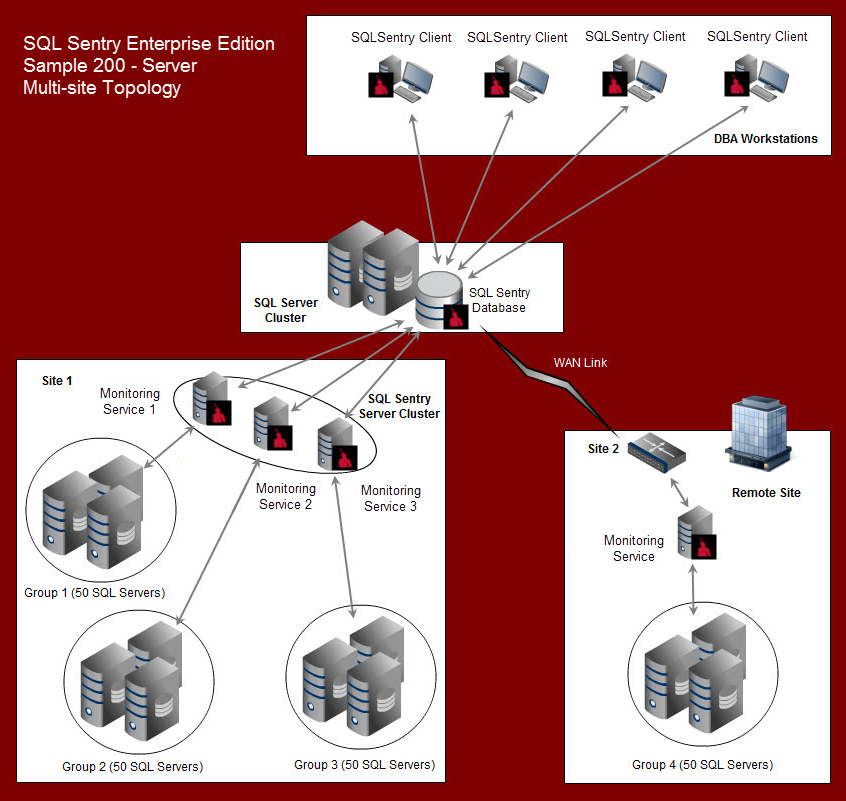 1 Monitoring Service for every 50-100 servers
Monitoring Tool Comparisons*
* Data Compiled in 2011
SQL Sentry Demo
To the tool!
Summary
Analyze your needs, review monitoring options
Use database monitors to troubleshoot emergencies as well as eliminate issues before they become problems

Get the free SQL Sentry Plan Explorer at:http://www.sqlsentry.net/plan-explorer
Upgrade to the Pro version for $95 (usually $295) at:http://www.sqlsentry.net/promo  (use code PRO95)
Get free SQL tools at: http://www.johnsansom.com/top-10-free-sql-server-tools/


Contact information: Kevin Howell (khowell@sqlpsi.com)